FOOD AND DRINKS
Module 9 «Food and refreshments».
Check it up (ex.1, p.86).
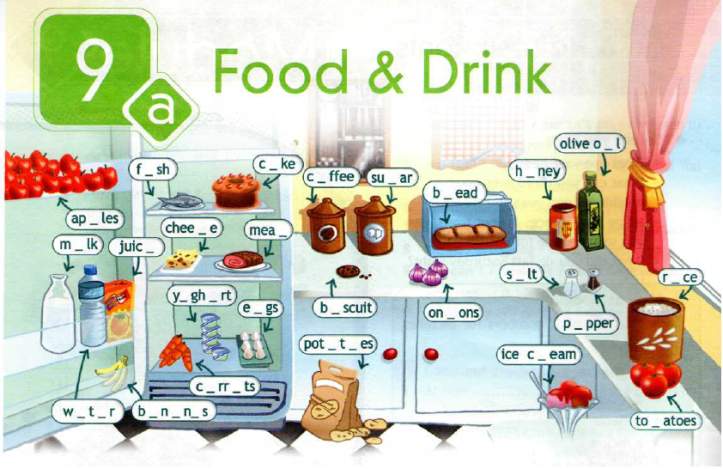 Fish, apples, milk, juice, water, bananas, cheese, yoghurt, meat, eggs, cake, coffee, sugar, biscuit, potatoes, bread, onions, salt, chicken, peppers, ice-cream, olive oil,  rice, tomatoes, carrots.
Which of these items are fruit/ meat /vegetables /drinks /dairy products?
____, ____, ____ are fruit
____, ____, ____ is meat
____, ____, ____ are vegetables
____, ____, ____ are drinks
____, ____, ____ is dairy products
Fish, apples, milk, juice, water, bananas, cheese, yoghurt, meat, eggs, cake, coffee, sugar, biscuit, potatoes, bread, onions, salt, honey, pepper, ice-cream, olive oil,  rice, tomatoes, carrots.  Do you like ________(fish)?
Yes, it’s delicious / very tasty / great?
No, it’s horrible / terrible / awful?
Fish, apples, milk, juice, water, bananas, cheese, yoghurt, meat, eggs, cake, coffee, sugar, biscuit, potatoes, bread, onions, salt, honey, pepper, ice-cream, olive oil,  rice, tomatoes, carrots.Which of the words are countable / uncountable?
Countable
Uncountable
apples, bananas,
eggs, cake,
biscuit, potatoes,
onions, tomatoes, carrots, pepper
fish, milk,
juice, water,
cheese, meat,
coffee, sugar,
bread, salt,
honey, ice-cream,
olive oil, rice, yoghurt
Study the rule:
Grammar test:
Fill in some, any.  few, little.                                  
1.Is there …….  milk?
2.There is ……. sugar in the cupboard.
3.There are not ……… apples on the table.
4.Would you like ……… biscuits?
5.We have got ……… potatoes at home.
Fill in much, many.
6. I don’t eat ………. fish.
7.There are …………eggs in the fridge.
8.Mary has got ……… oranges.
9.I want to make a cake. I need …….. sugar.
10.Pete eats………. sweets.
Fill in а few, а little.
11. She has got ……… jam.
12. There are …………carrots in the box.
13. We have got ………potatoes at home.
14. There is ………. juice in the bottle.
15. Buy ……… bars of chocolates, please.


Count the number of right sentences. Your score is …
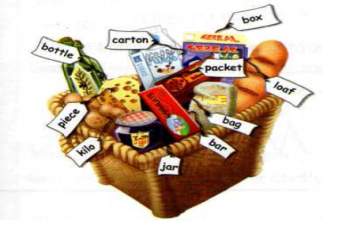 Make word combinations
packet
carton
bag
kilo
bar
piece
jar
bottle
loaf
box
milk
juice
cake
apples
sweets
honey
potatoes
chocolate
crisps
bread
a
of
Ex. 7, p. 87.
Which of the following sentences are true about Britishfood?
     1.The British eat a traditional English breakfast every morning.
2. Most British people have a sandwich for lunch.
3. Chinese food is very popular in Britain.
Work in groups.

 Complete the gaps in the text.

Then give a small talk about Brutish cuisine.

What did you find special about it?
Students Check Form.Name _________________________ Class______________________
Home task:
The home task for the next lesson is: 
SB ex.9*, p.87; 
Make a shopping list for your favourite dish. You may use these sentences as a model:
My favourite dish is ….
I  need to buy ……to make it.
W.B. p.53.
An apple a day keeps the doctor away!
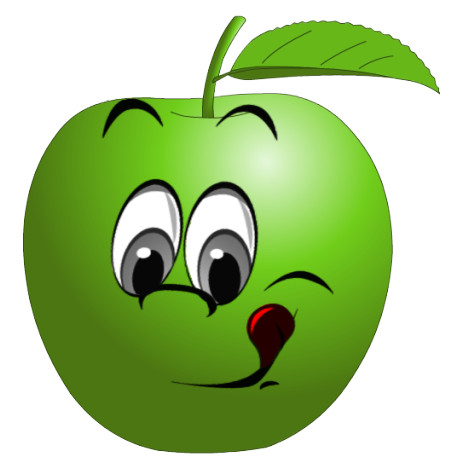 Be healthy!  
Be happy!